POSLOVNA INTELIGENCA +INTELIGENCA
Prof. dr. Matjaž Gams
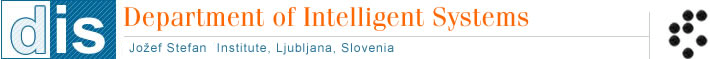 BI 24.1.2013
1
ZDRUŽENJA
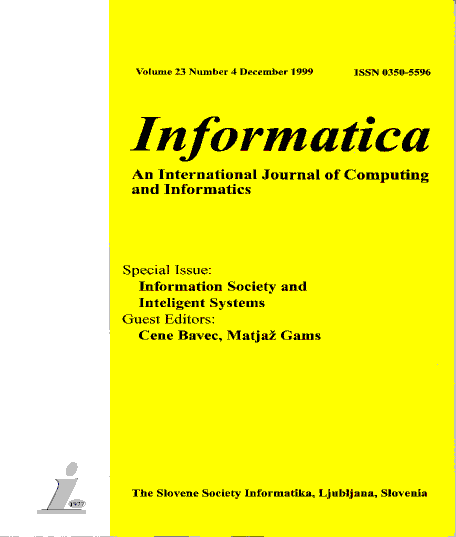 ACM Slovenia, SLAIS, DKZ, IAS, Informatika

http://dis-slovarcek.ijs.si/  (računalniški slovarček) 12.000 gesel

Avatarji – IJS http://www.ijs.si/, MOL http://www.ljubljana.si/si/mol/

Informatica 
Med najbolj citiranimi  slovenskimi revijami po Google, Scopus etc. 

JSI rast –  E9, E8, E3 …Naš sedaj 35 members

Soustanovil  ACM Slo, SLAIS, DKZ, IAS

Najboljša aplikacija: zaposlovalni agent prvi v svetu preko 90% vseh
Letos odsek 5 nagrad, najboljše sodelovanje z gospodarstvom, drugo na inovacijah ...
BI 24.1.2013
2
DEFINICIJE INTELIGENCE
Intelligence has been defined in different ways, including the abilities for abstract thought, understanding, communication, reasoning, learning, planning, emotional intelligence and problem solving.

Intelligence is most widely studied in humans, but has also been observed in animals and plants. 

Artificial intelligence is the intelligence of machines or the simulation of intelligence in machines.

Numerous definitions of and hypotheses about intelligence have been proposed since before the twentieth century, with no consensus reached by scholars.
BI 24.1.2013
3
DEFINICIJE INTELIGENCE
Ali obstaja univerzalna definicija inteligence? 

Naravna inteligenca / ljudje, živali, rastline
Umetna inteligenca
Inženirska inteligenca
Poslovna inteligenca
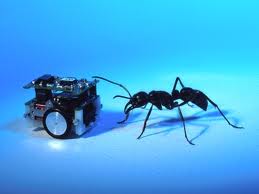 BI 24.1.2013
4
DEFINICIJE UMETNE INTELIGENCE
Wikipedia: Artificial intelligence (AI) is the intelligence of machines and the branch of computer science that aims to create it. 

AI textbooks define the field as "the study and design of intelligent agents"[2] where an intelligent agent is a system that perceives its environment and takes actions that maximize its chances of success.

[3] John McCarthy, who coined the term in 1956,[4] defines it as "the science and engineering of making intelligent machines."[5]
(Artificial intelligence has been the subject of breathtaking optimism, has suffered stunning setbacks and is today an essential part of the technology industry, computer science and IS.)
BI 24.1.2013
5
ARTIFICIAL INTELLIGENCE
Russell and Norvig ARTIFICIAL INTELLIGENCE: A Modern Approach
BI 24.1.2013
6
DEFINICIJA INTELIGENTNIH SISTEMOV
Intelligent system is a system that learns during its existence.
It senses its environment and learns, for each situation, which action permits it to reach its objectives. 
It continually acts, mentally and externally, and by acting reaches its objectives.
To reach its objective it has to select its response. A simple way to select a response is to select one that was favorable in a similar previous situation.
BI 24.1.2013
7
LASTNOSTI INTELIGENTNIH SISTEMOV
Učenje
Fleksibilnost
Prilagajanje
Razlaga
Odkritje
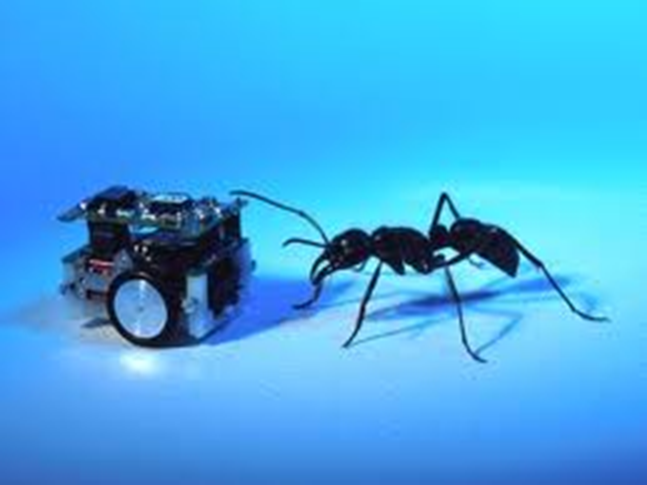 BI 24.1.2013
8
DEFINICIJE INTELIGENCE
Definition: An intelligent entity is capable of learning. What learns is intelligent.
An intelligent entity is an intelligent system.

Engineering definition: More advanced than current classical solutions (may not learn). 

According to Wikipedia: A thermostat is an intelligent agent.
Our definition: an intelligent agent learns. 

An intelligent agent without learning is just an agent.
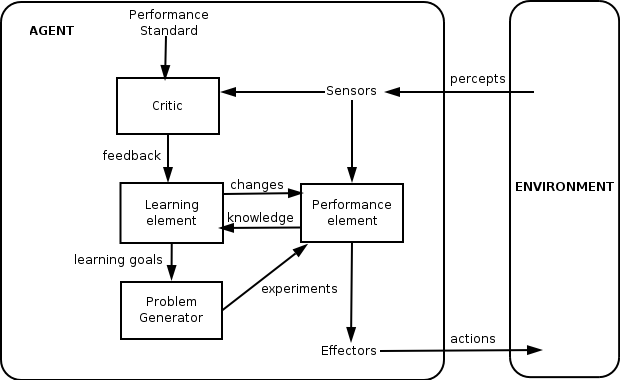 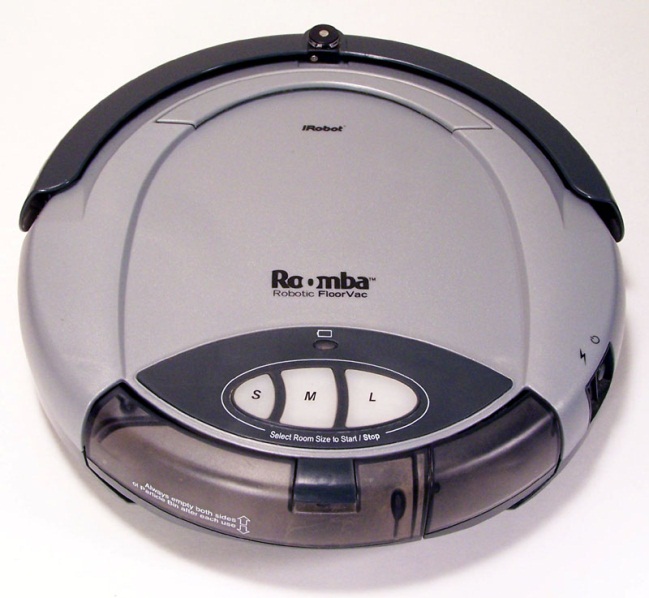 BI 24.1.2013
9
NARAVNA INTELIGENCA
Humans, animals, plants?
Are viruses intelligent?

All beings are!

Different levels of intelligence.
Sort dogs by intelligence.
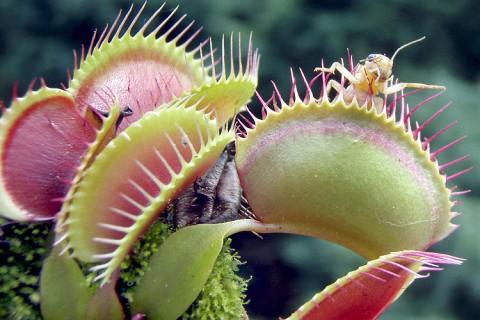 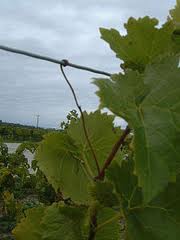 Do animals really think?
Tools (birds, apes)
Joy, empathy, greed (apes, orkas, elephants, pigs)

Are animals getting smarter?
(humans + aliens?)(interactions with humans, wash food, crash walnuts)
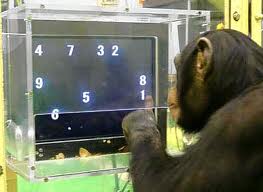 BI 24.1.2013
10
[Speaker Notes: muholovka]
ČLOVEŠKA INTELIGENCA
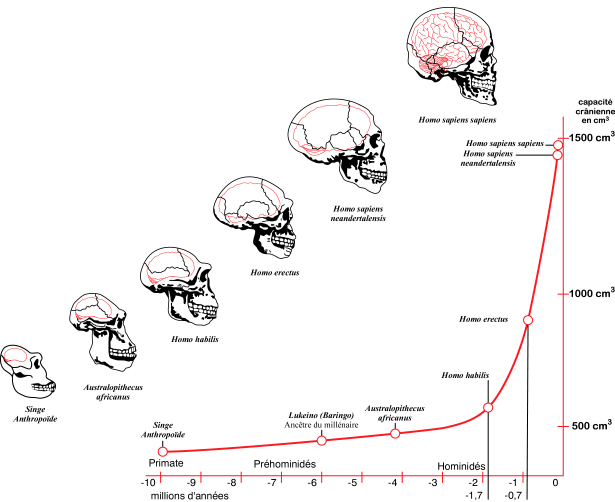 Intelligence = better predictions, better reaction. More energy consumption – 25%.
Sexual attraction? Anthropological principle. 
Tool evolution?
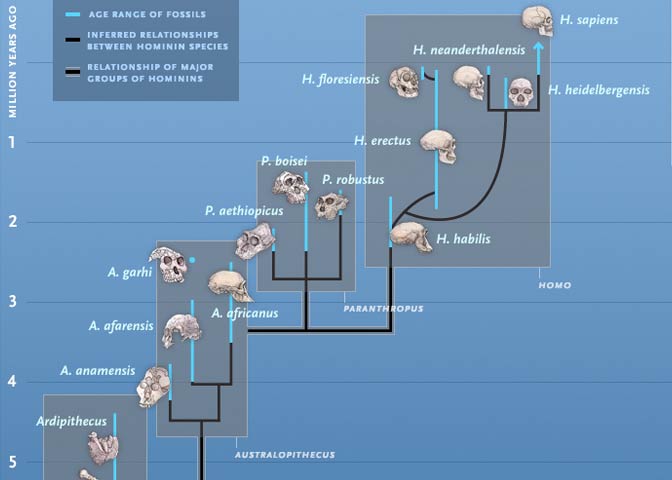 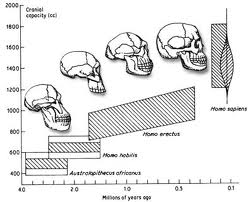 11
BI 24.1.2013
„MALI LJUDJE“
Scientists have discovered a tiny species of ancient human that lived 18,000 years ago on an isolated island east of the Java Sea -- a prehistoric hunter in a "lost world" of giant lizards and miniature elephants. 
These "little people" stood about three feet tall  (1 m) and had heads the size of grapefruit. They coexisted with modern humans for thousands of years yet appear to be more closely akin to a long-extinct human ancestor. 

Prebivalci okoliških vasi pripovedujejo zgodbe o teh „malih ljudeh“, ki so živeli v pečinah. Ženske so metale prsi čez rame. Ker so jim kradli otroke, so se njihovi predniki enkrat razjezili in jih požgali.
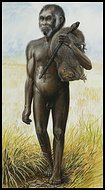 BI 24.1.2013
12
TRENDI RAČUNALNIKOV
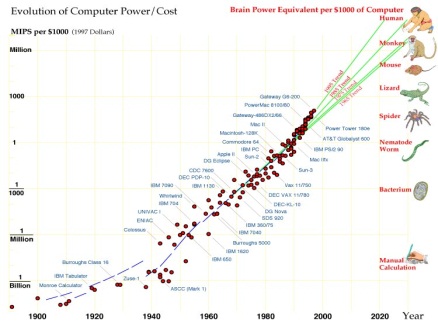 Chess, JEOPARDY …
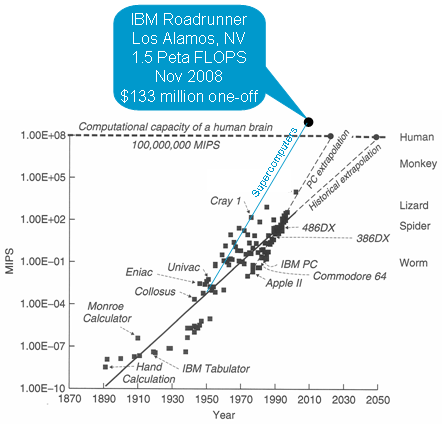 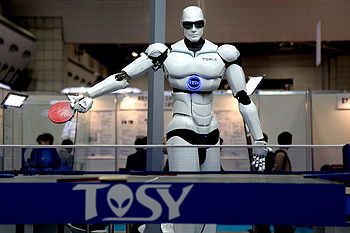 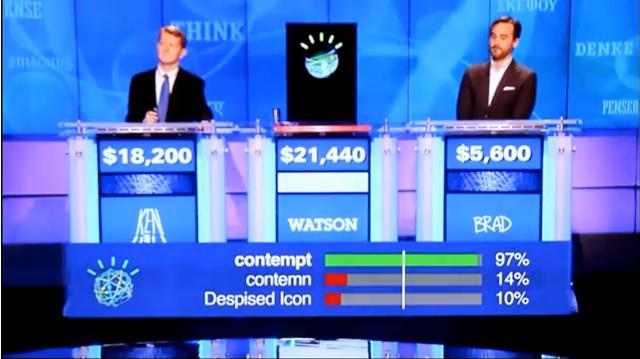 BI 24.1.2013
13
ČLOVEŠKE IN RAČUNALNIŠKE SPOSOBNOSTI
Moč procesiranja
Računalniki
Ljudje
Čas
BI 24.1.2013
14
ČLOVEŠKE IN RAČUNALNIŠKE SPOSOBNOSTI
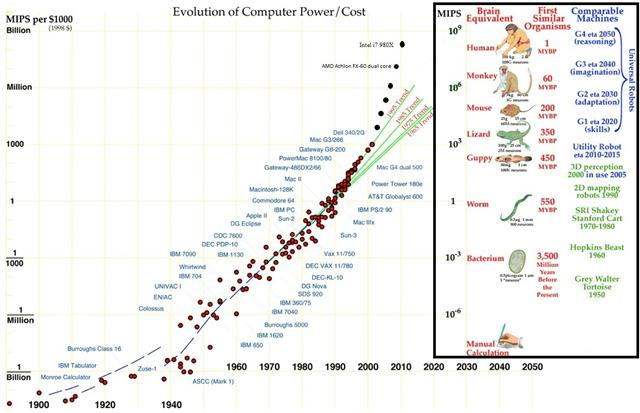 BI 24.1.2013
15
ČLOVEŠKA IN RAČUNALNIŠKA RAST
d
Flynn
Ljudje + Računalniki  = Informacijska družba
Moč procesiranja
Računalniki
Ljudje
Čas
BI 24.1.2013
16
ČLOVEŠKA IN RAČUNALNIŠKA           RAST
Ljudje + Računalniki  = Informacijska družba
Moč procesiranja
Kurtzweil
Računalniki
Ljudje
Čas
BI 24.1.2013
17
ČLOVEŠKA INTELIGENCA IN RAČUNALNIŠKA
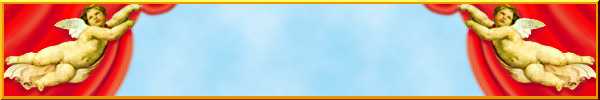 Unknown barrier
BI 24.1.2013
18
NEURON
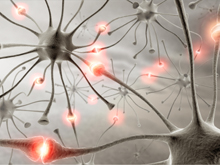 Connected to 10.000 each, a switch?Stanford 2010: … the brain’s overall complexity is almost beyond belief, said Smith. “One synapse, by itself, is more like a microprocessor —with both memory-storage and information-processing elements — than a mere on/off switch. In fact, one synapse may contain on the order of 1,000 molecular-scale switches. A single human brain has more switches than all the computers and routers and Internet connections on Earth,” he said.
…neuroscientists uncovered strong evidence that neurons also communicate with each other through weak electric fields. The study, published in the journal Nature Neuroscience, by Dr Costas Anastassiou (Caltech), explains how every time an electrical impulse races down the branch of a neuron, a tiny electric field surrounds that cell ..

                                         Drake equation
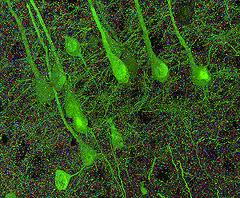 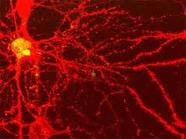 BI 24.1.2013
19
ČLOVEŠKE IN RAČUNALNIŠKE SPOSOBNOSTI
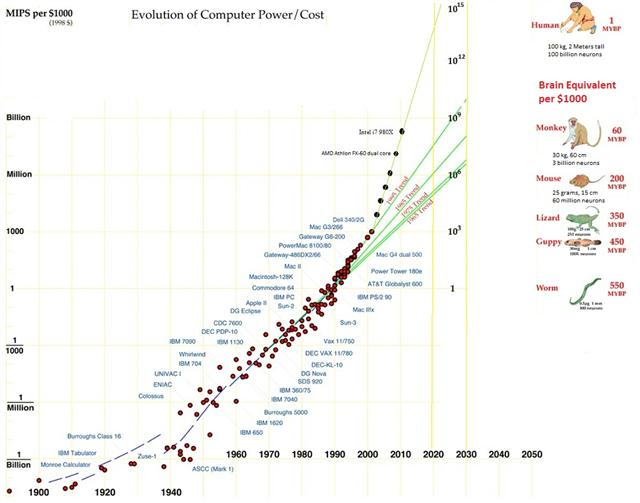 BI 24.1.2013
20
ČLOVEŠKA INTELIGENCA
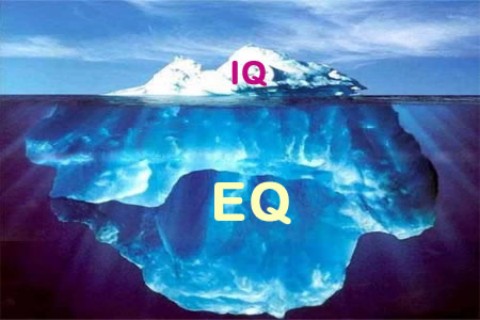 10-30 vrst inteligence: splošna, simbolična, emocionalna, abstraktna, gibalna, vidna, govorna, bralna, glasbena ….
Emotional intelligence (EI) is a skill or ability in the case of the trait EI model, a self-perceived ability to identify, assess, and control the emotions of oneself, of others, and of groups. Various models and definitions have been proposed of which the ability and trait EI models are the most widely accepted in the scientific literature. Criticisms have centered on whether the construct is a real intelligence and whether it has incremental validity over IQ and the Big Five personality dimensions.
Flynnov effect / pametnejši ljudje imajo manj otrok 
IQ testi: splošni, specialni, integralni …
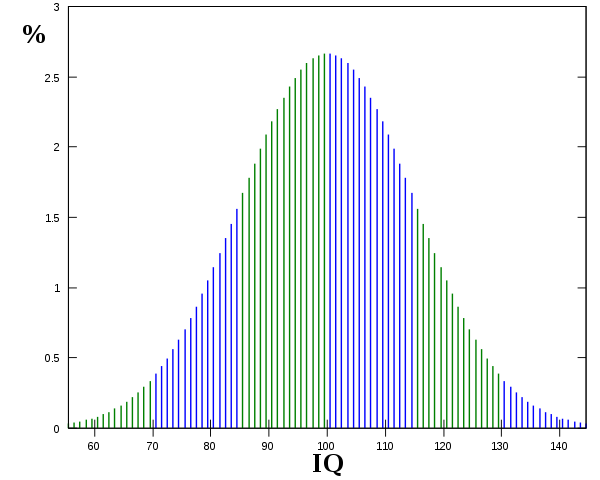 BI 24.1.2013
21
ČLOVEŠKA INTELIGENCA
IQ  is the best single predictor of success at job. People with higher IQ have higher title, status, income, live longer and healthier. And vice versa. 
(W: individuals with low IQs are more likely to be divorced, have a child out of marriage, be incarcerated, and need long-term welfare support).
Kako je to mogoče?
Svet ljudje vidijo na raznih nivojih!(politično, popularno, ljudske mase, poslovno, mediji, poljudno-znanstveno, znanstveno)
Znanost – dejstva, empirično preverjanje, platonizem
Inženirji – konstrukcija, delovanje naprav in sistemov
Poslovni pogled – kako narediti dober posel
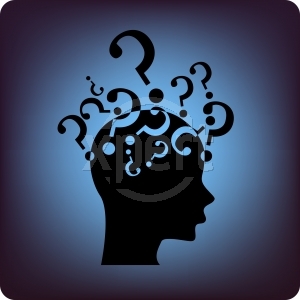 BI 24.1.2013
22
ČLOVEŠKA INTELIGENCA
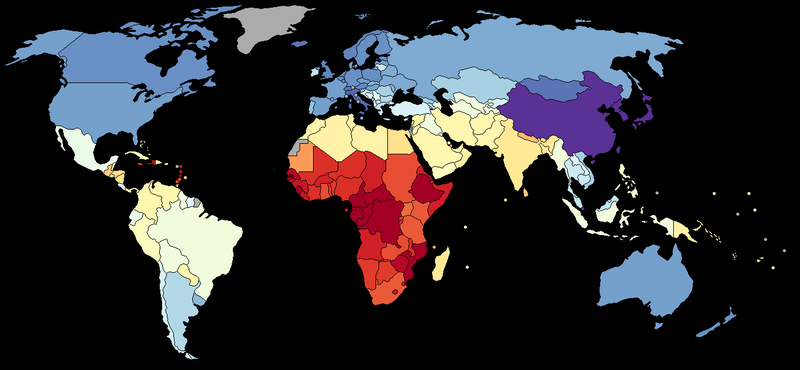 DISTRIBUCIJA: veliki/mali, M/Ž, religiozni, glede na iskalnik …male ali pomembne razlike?Sobotna priloga 12.3.2011 Resetiranje v 23 tezah
BI 24.1.2013
23
UPORABA INTELIGENCE ZA ANALIZE IN NAPOVEDI
Primer, kako lahko uporabimo inteligentne sisteme za konkretne zaključke  - nafta
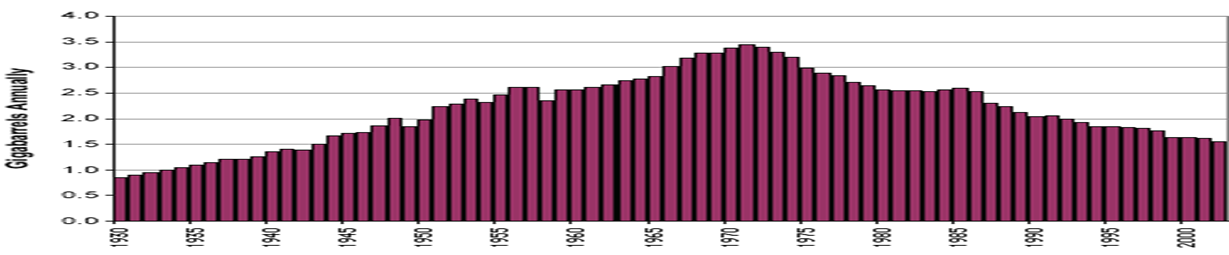 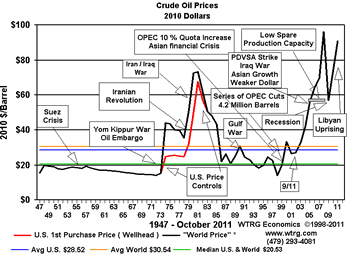 Maksimalna produkcija 10-20 let
Cene skačejo gor in dol
Ni zanesljivih kratkoročnih napovedi

Ali lahko napovedujemo z inteligentnimi sistemi?
GAMS, Matjaž. "Inteligentno" napovedovanje cen nafte : umetna inteligenca in inteligentni sistemi. Delo (Ljubl.), 2.9.2004, str. 18, Znanost. [COBISS.SI-ID 18432295]
BI 24.1.2013
24
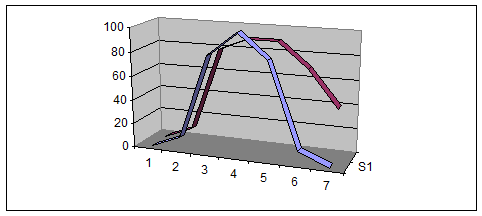 LAHKO NAPOVEMO PRIHODNOST? Konec poceni nafte  – bo draga zelo ali precej.Cena nafte slabo vpliva na razvoj človeške civilizacije. Iskanje nadomestkov poveča ceno hrane.Praktične posledice: Kakšno ogrevanje osebno, kakšno v državi, kakšno izolacijo …Ločevanje odpadkov, sončno ogrevanje v Ljubljani pozimi?Kako bi še uporabili inteligenco za izboljšanje življenja (stroški …)?
BI 24.1.2013
25
LAHKO NAPOVEMO PRIHODNOST?Robert Merton, Social Theory and Social Structure, self fulfilling prophecy, banka Millingville, 1949, (Merton  system:  inteligentni sistem: tandem človek-računalnik)Peter F. Drucker: The best way to predict is to predict the future is to make it. Najbolj uspešen način napovedovanja prihodnosti je, da jo narediš.Herbert A. Simon: Bounded rationality: agents have limited knowledge (information and cognitive) to optimize their expected benefits; behavioral economics; Nobel Prize for decision making in economy, Turing award for AIRonald Heiner: theory of predictable behavior: since agents (humans) cannot optimize well due to lack of info and cognitive skills, they use rules and thus their performance is predictable
BI 24.1.2013
26
DEMOGRAFIJA - RODNOST
World (Pearce)
Stable fertility 2.1 (developed) – 2.3 (world)

1950 fertility 5 – 6
1970 3.9
2000 2.8 
2007 2.6 (Pearce)
Now 2.5 (National Geographic)

Brasilia (National Geographic)
1960 1970 1980 1990 2000 2009 
   6.3    5.8    4.4    2.7    2.4    1.9
Dva pomembna faktorja: liberalizacija žensk (destrukcija družin), telenovele (seks v mestu)
BI 24.1.2013
27
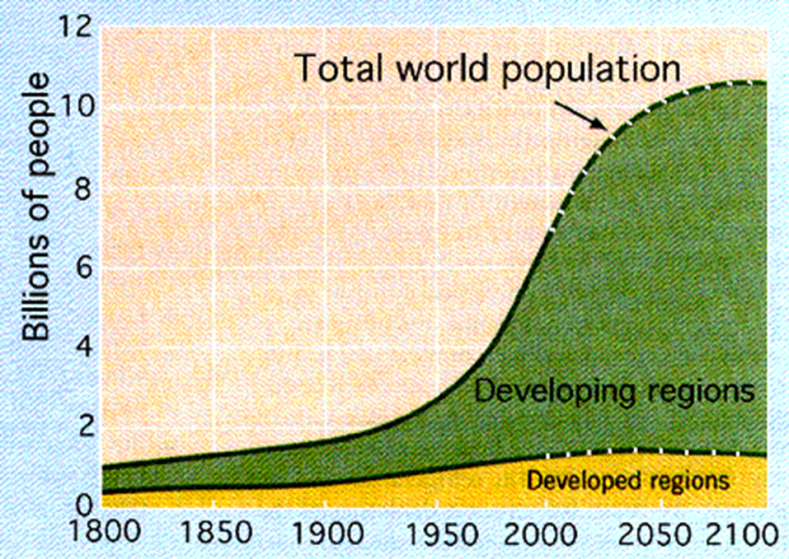 Starost
Moški
DEMOGRAFIJAWorld: With fertility 2.5 and falling, growth to 10, then ??;  fast growth only in sub-Saharan AfricaEurope: European demographic winter – relations similar to Slovenia Slovenia: Seemingly no problems in Slovenia due to high migration, in reality very low fertility leading to extinction of SloveniansPredictions: World populations will grow fast due to time delay – but is close to sustainable fertilitySlovenia: extinction or not depends on our information and willPension reform is urgent and is caused by longer living +9 hours in 24
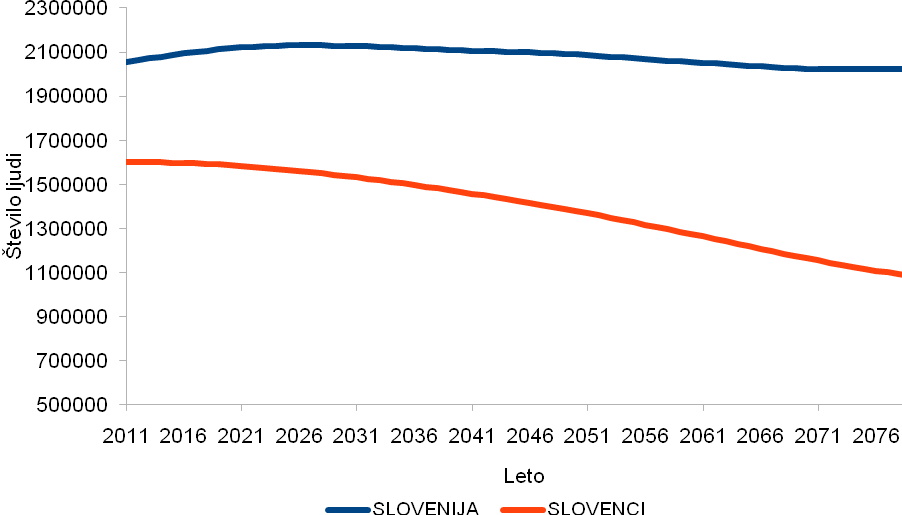 28
BI 24.1.2013
DEMOGRAFIJA
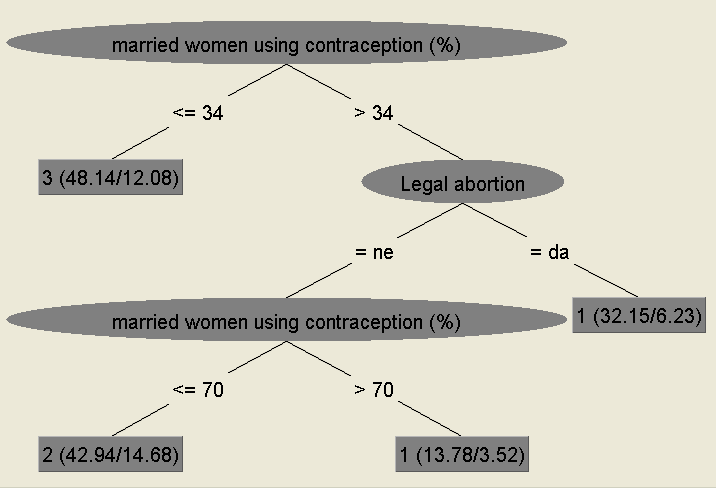 S splošnimi metodami ML in DM
Boljše analize kot eksperti (kot šah) 

Praktične posledice: 
Zavedanje problema (izumrtje, finance, šolstvo …)
Izboljšanje družinskega statusa
Nujnost pokojninske reforme
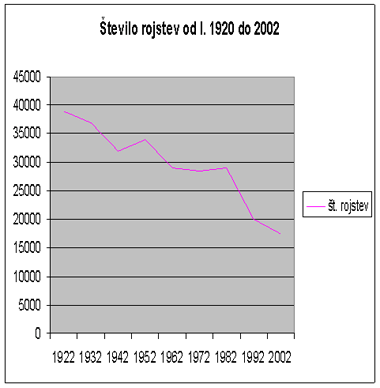 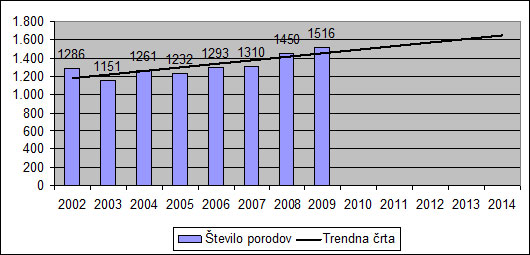 BI 24.1.2013
29
KATEREMU DREVESU ZAUPATI?
Given data and the constructed tree, 
Can it be trusted? Can it be verified? 
Can it be improved?

Different statistical measures (kappa …)
Design trees under different parameters
Adapt some algorithmic approach

IMPACT OF HIGH-LEVEL KNOWLEDGE ON ECONOMIC WELFARE THROUGH INTERACTIVE DATA MINING, Applied Artificial Intelligence: An International Journal 
Volume 25, Issue 4, 2011, Pages 267 - 291 
Authors: Vedrana Vidulina; Matja Gamsa 

Science: funds (comp., pat., women, technicians, govern.)
Education: mobility and % of students, several more
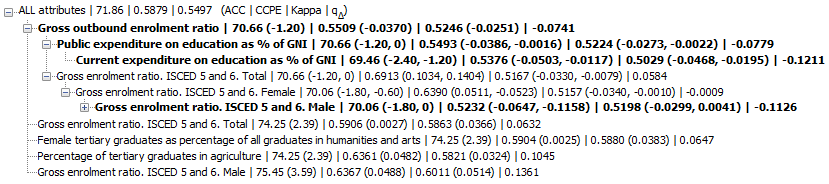 BI 24.1.2013
30
DISKUSIJA
Kaj je inteligenca? 
 
Kaj je znanstveno in kaj ni? 

Višji nivo razumevanja

Znanje in inteligenca omogočata boljše napovedovanje in delovanje
BI 24.1.2013
31